Учебно-профессиональное пространство города Cургута
Самые востребованные профессии в регионе
Машиностроительная отрасль:
токарь
станочник широкого профиля
газорезчик
фрезеровщик
формовщик
шлифовщик
стропальщик
наладчик
Строительная отрасль:
штукатур
мастер строительных и монтажных работ
столяр
маляр
облицовщик-плиточник
каменщик
кровельщик по рулонным кровлям
сантехник
стропальщик.
Сфера бытового обслуживания:
закройщик
портной
швея
парикмахер
маникюрша
Сфера торговли и общепита:
бармен
официант
продавец-кассир
повар
кондитер.
Другие отрасли:
водитель автомобиля
машинист бульдозера
машинист экскаватора
тракторист
слесарь по ремонту автомобилей, автоэлектрик
электрогазосварщик
лифтер
машинист крана
электромонтер по ремонту промоборудования.
Служащие:
менеджер
менеджер по рекламе
мастер производственного обучения
бухгалтер в различных отраслях
врач
инженер.
Учебное пространство Сургута
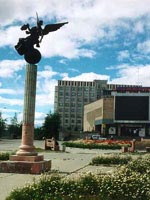 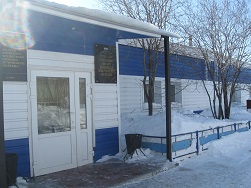 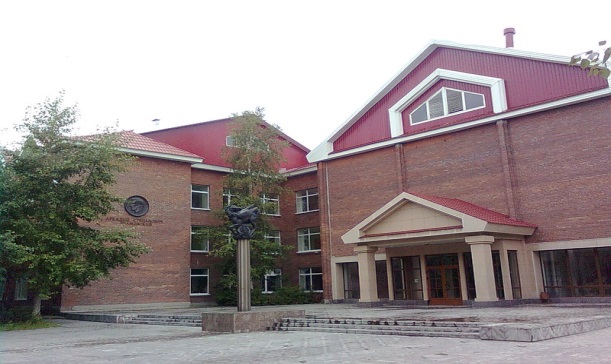 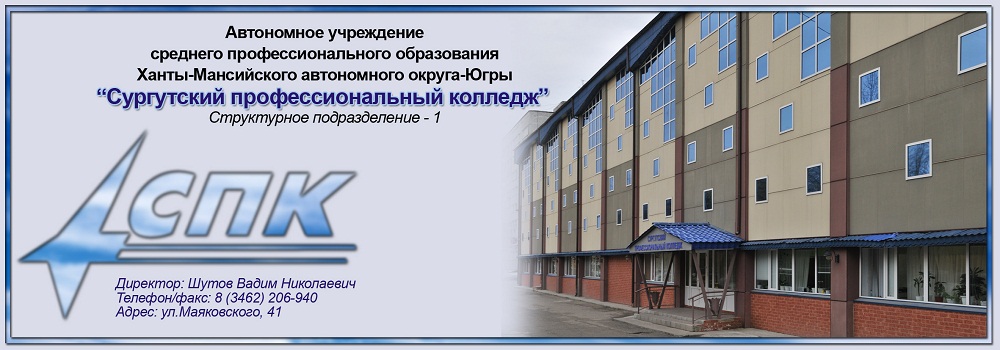 Колледжи сургута
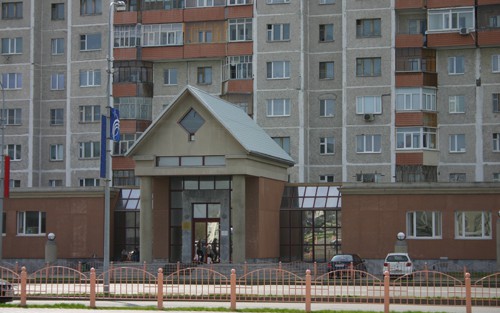 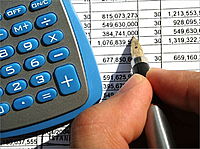 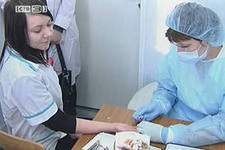 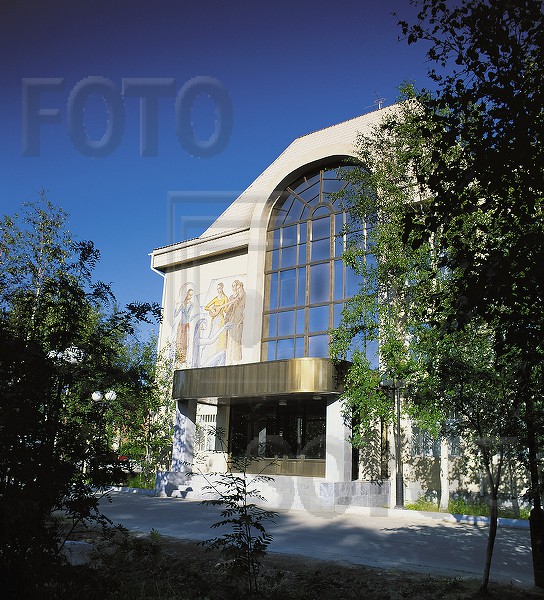 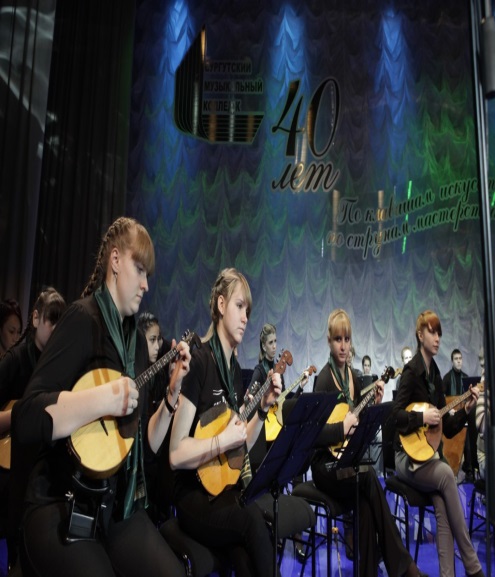 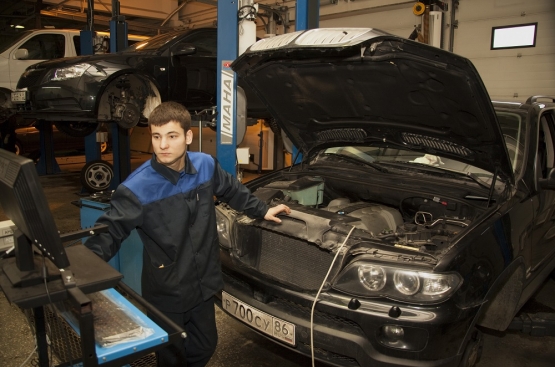 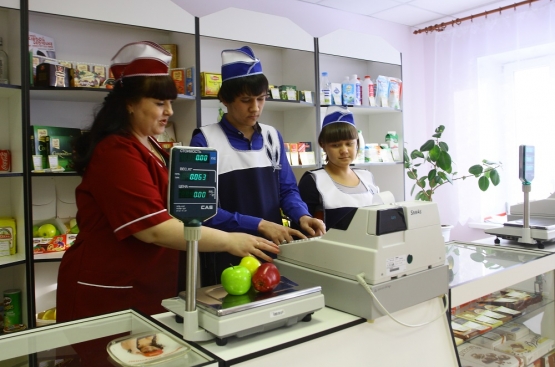 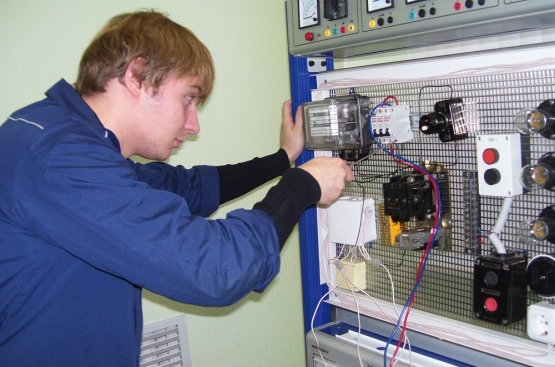 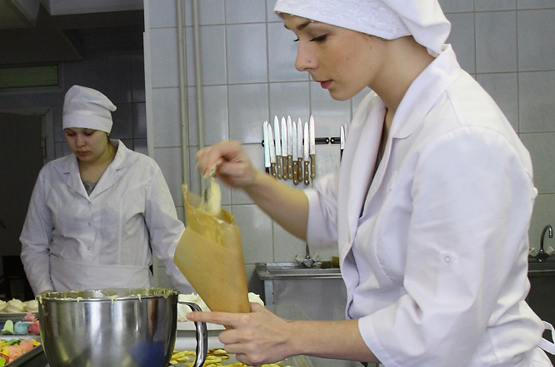 Сургутский профессиональный колледж
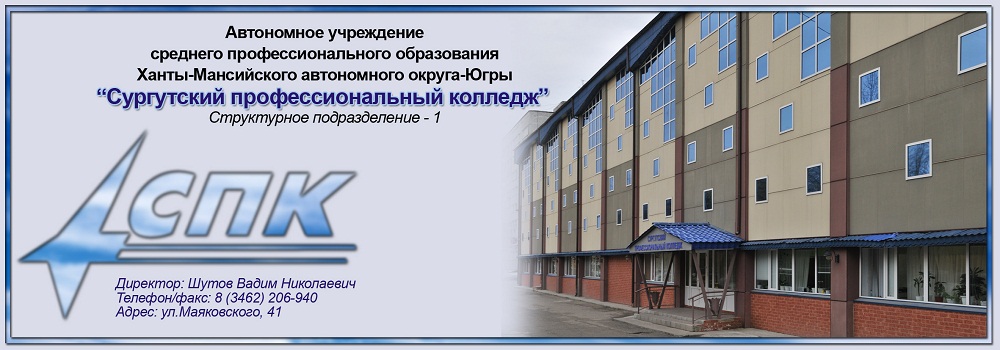 Обучение по профессиям  среднего профессионального образования:
Техническая эксплуатация и обслуживание электрического и электромеханического оборудования
Техническое обслуживание и ремонт автомобильного транспорта
Автоматизация технологических процессов и производств
Программирование в компьютерных системах
Документационное обеспечение управления и архивоведение
Коммерция (по отраслям)
Технология продукции общественного питания
Обучение по специальностям начального профессионального образования:
Сварщик (электросварочные и газосварочные работы)
Автомеханик
Мастер отделочных строительных работ
Монтажник санитарно-технических и вентиляционных систем и оборудования
Мастер столярно-плотничных и паркетных работ
Мастер общестроительных работ
Моторист судовой
Токарь-универсал
Секретарь
Обучение по специальностям начального профессионального образования
Продавец, контролер-кассир
Повар, кондитер
Официант, бармен
Электромонтер по ремонту и обслуживанию электрооборудования (по отраслям)
Электромонтер по ремонту и обслуживанию электрооборудования
Слесарь по контрольно-измерительным приборам и автоматике
Слесарь по контрольно-измерительным приборам и автоматике
Наладчик аппаратного и программного обеспечения
Мастер по обработке цифровой информации
Столяр строительный
Повар
Рабочий зеленого строительства
Адреса подразделений:
СП № 1:
Город Сургут, ул. Маяковского, 41
Проезд: автобус № 6,31
СП № 2
ул.30 лет Победы, 26
Проезд: автобус № 98,7,8,6
СП № 3
ул.Ленинградская,9
Проезд: автобус № 1,7,50,47,2
СП № 4
ул.Пушкина,10
Проезд: автобус № 8, 7,2,17
Телефоны:

Приемная директора
31-90-30
(260-940) доб.
(201;202;203;204)
Факс
(3462)31-9030
Приемная комиссия
(3462) 206-940 доб.101
Колледж русской культуры им. Знаменского
Почтовый адрес: 
628408, ул. Энергетиков, 49/1 
тел. 24-89-82
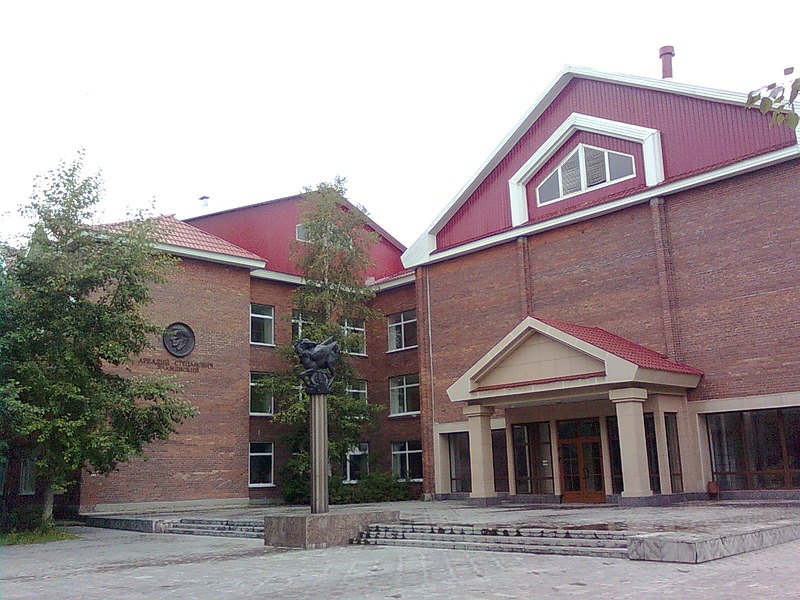 Профессия, специальность
Среднее профессиональное образование Специальности: Вокальное искусство Социокультурная деятельность и народное художественное творчество Программа непрерывного национально-ориентированного образования на основе русской традиционной культуры и искусств от 3-х лет
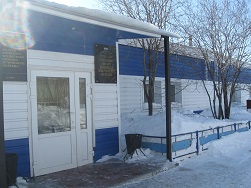 Самарский энергетический колледжСургутский  филиал
тел. 76-40-94
400138, 
г. Сургут,
 ул. Энергостроителей,13
Профессия, специальность
190629 "Техническая эксплуатация подъёмно транспортных, строительных, дорожных машин и оборудования"
Квалификация - механик.
Срок обучения: 2 года 10 месяцев
270802 "Строительство и эксплуатация зданий и сооружений"
Квалификация - техник.
Срок обучения: 2 года 10 месяцев
080114 "Экономика, и бухгалтерский учет и контроль"
Срок обучения: 2 года 10 месяцев
Санкт-Петербургский Промышленно-Экономический Колледж  Сургутский филиал
628400, Россия, Тюменская обл., Ханты-Мансийский автономный округ - Югра, г.Сургут,ул.30 лет Победы, д.39/1


Будем рады ответить на все интересующие Вас вопросы по телефонам (812) 273-12-48, 272-69-88 адрес электронной почты spekpk@yandex.ru Наш адрес: 191028 г. Санкт-Петербург, ул. Моховая, д.6
При наличии свободных мест приём в колледж продлевается до 25 декабря 2013 г., а зачисление может осуществляться до 31 декабря 2013 г.
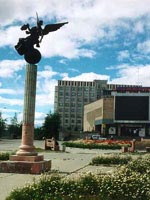 Профессия, специальность
Приемная комиссия
Поступление в колледж осуществляется на основании документа о среднем (полном) общем образовании (11 классов) (без экзаменов, результаты ЕГЭ не учитываются)
Очная форма: бюджет, внебюджет;Заочная форма: бюджет, внебюджет; 2 года 10 месяцевЗаочная форма обучения (с сочетанием очно-заочной) по ускоренной образовательной программе - внебюджет. 1 год 10 месяцев
Экономика и бухгалтерский учет (по отраслям).
Право и организация социального обеспечения
Банковское дело
Земельно-имущественные отношения
Сургутский медицинский колледж  E-mail: smeduch@mail.ru, adm@surgutmed.ru
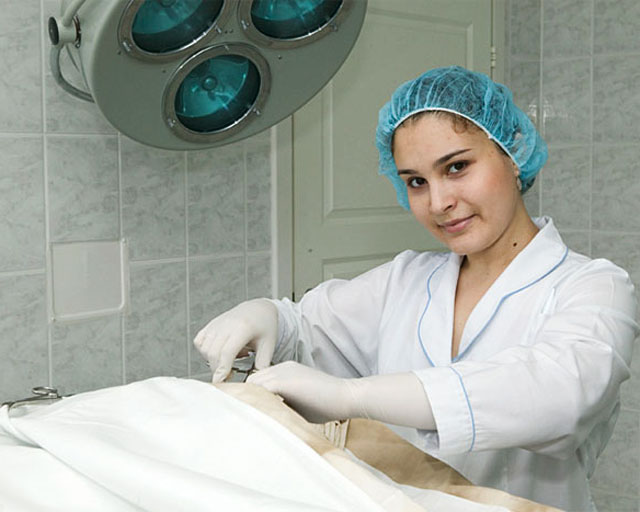 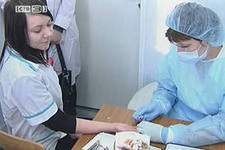 Адрес:  
ул.Федорова, дом 61/1, г. Сургут, Тюменская область, Ханты-Мансийский автономный округ, 628402
Специальности
060101 «ЛЕЧЕБНОЕ ДЕЛО»
Форма освоения основной профессиональной образовательной программы – очная.
060102 «АКУШЕРСКОЕ ДЕЛО»
Форма освоения основной профессиональной образовательной программы – очная.
060501 «СЕСТРИНСКОЕ ДЕЛО»
Форма освоения основной профессиональной образовательной программы – очная, очно-заочная (вечерняя).
060501 «СЕСТРИНСКОЕ ДЕЛО» Филиал БУ «Сургутский медицинский колледж» в г. Когалыме
Форма освоения основной профессиональной образовательной программы – очно-заочная (вечерняя).
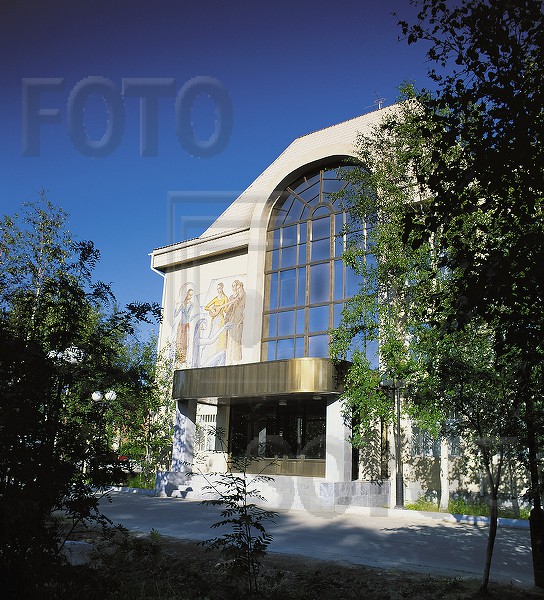 Сургутский музыкальный колледж628404, г. Сургут, ул. Энтузиастов, д. 28Электронный адрес: surgutmusic@mail.ruТелефон: 8(3462) 45-74-97
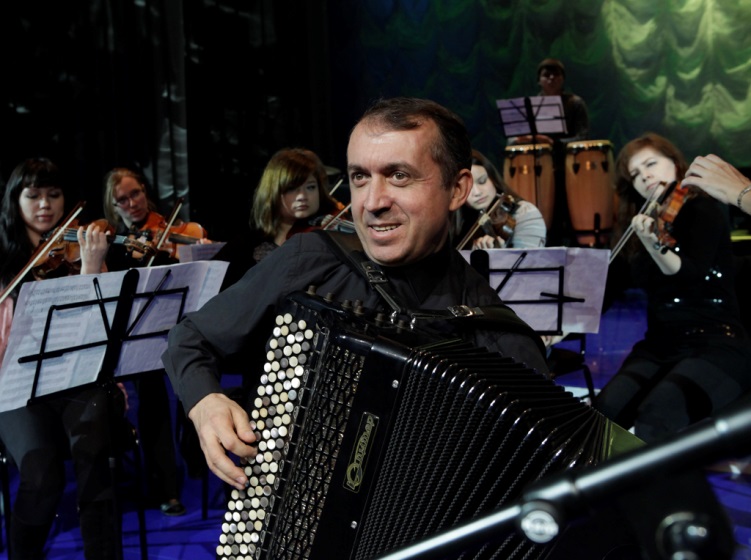 Специальности
Код 073101 Специальность Инструментальное исполнительство Специализация «Фортепиано»
073101 Инструментальное исполнительство (по видам инструментов) 
073502 Хоровое дирижирование 
070214 Музыкальное искусство эстрады 
    Эстрадное пение
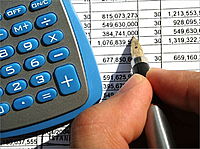 СУРГУТСКИЙ ФИНАНСОВО – ЭКОНОМИЧЕСКИЙ КОЛЛЕДЖ – ФИЛИАЛ ФЕДЕРАЛЬНОГО ГОСУДАРСТВЕННОГО ОБРАЗОВАТЕЛЬНОГО БЮДЖЕТНОГО УЧРЕЖДЕНИЯ ВЫСШЕГО ПРОФЕССИОНАЛЬНОГО ОБРАЗОВАНИЯ "ФИНАНСОВЫЙ УНИВЕРСИТЕТ ПРИ ПРАВИТЕЛЬСТВЕРОССИЙСКОЙ ФЕДЕРАЦИИ«Адрес: г. Сургут, ул. Энергетиков 15/1,Приемная:        (3462) 24-68-46Учебная часть: (3462)24-67-97
специальности
080114 
  Экономика и бухгалтерский учет 
   (базовая подготовка)
080109 
  Финансы
(базовая подготовка)
Сургутский художественно-промышленный колледж среднего профессионального образования ХМАО -Югры
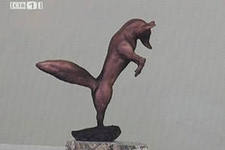 Сургутский художественно-промышленный колледж реализует образовательную программу по специальности 072501 – Дизайн (по отраслям) по следующим направлениям:
«Дизайн одежды»
«Дизайн среды» 
 «Предметный дизайн»